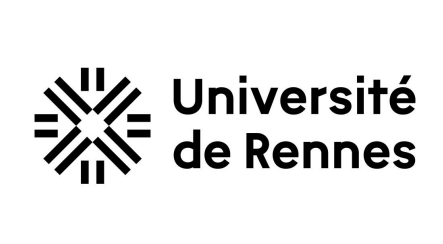 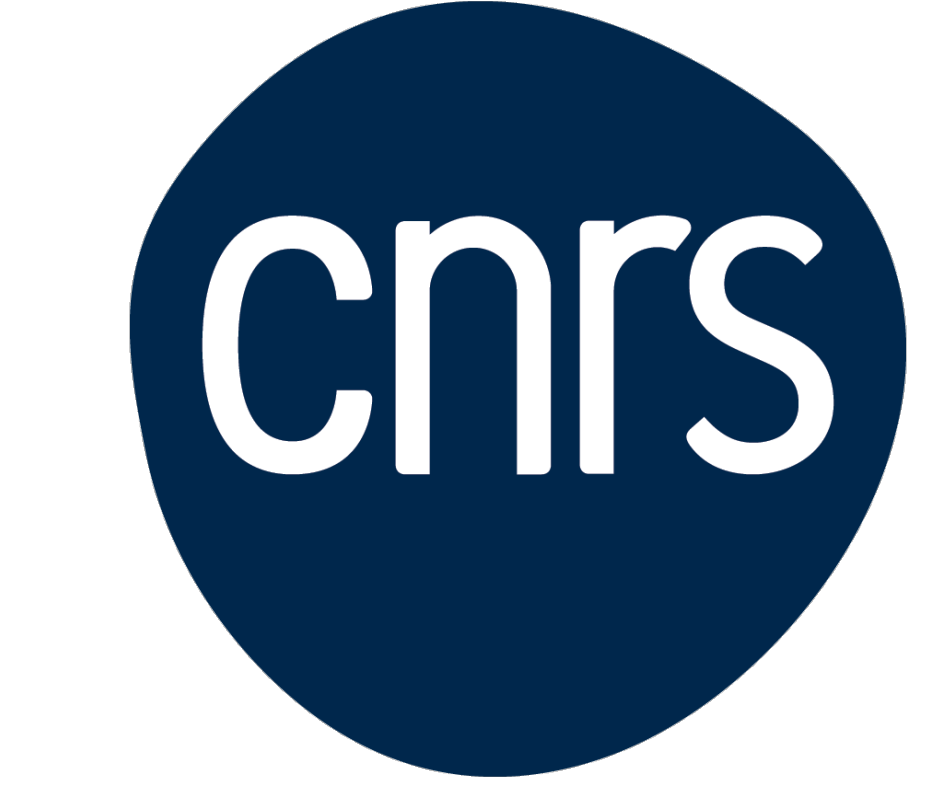 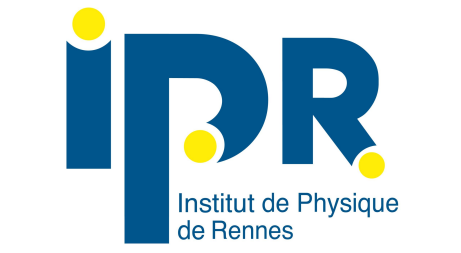 Ultrafast Structural Dynamics and Control of Phase Transitions
Herve Cailleau
Institute of Physics of Rennes
International Research Laboratory DYNACOM Tokyo
M. Lorenc, E. Janod, C. Mariette, S. Iwai, …
From pioneering works
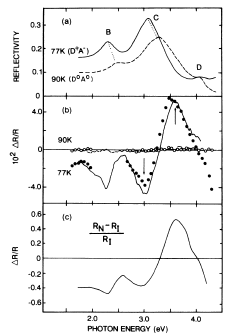 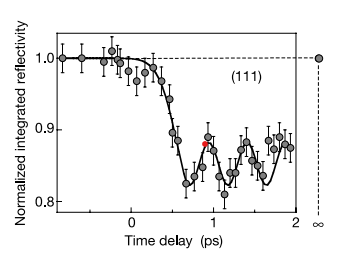 Neutral-Ionic PIPT                                          Coherent phonon
S. Koshihara                                                   K. Sokolowski-Tinten 
PRB 1990                                                       Nature 2003
Relaxations of Excited States 
and Photo-Induced Phase Transitions
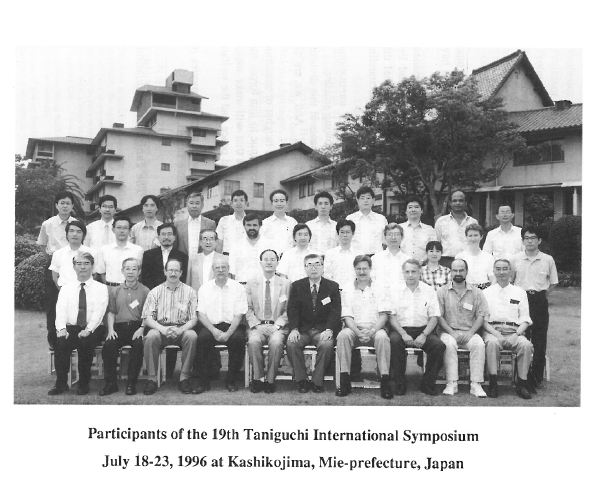 Ultrafast Techniques
as fast as atomic motions
Pump-probe method
Optical (IR-UV)
Thz and mid-IR
X-ray and 
electron diffraction
XANES 
-    ARPES
…


Currently 10-100 fs
Nphot  ~ few percent
E ~ 1-100 MV/cm (10-2-1 V/Ǻ)
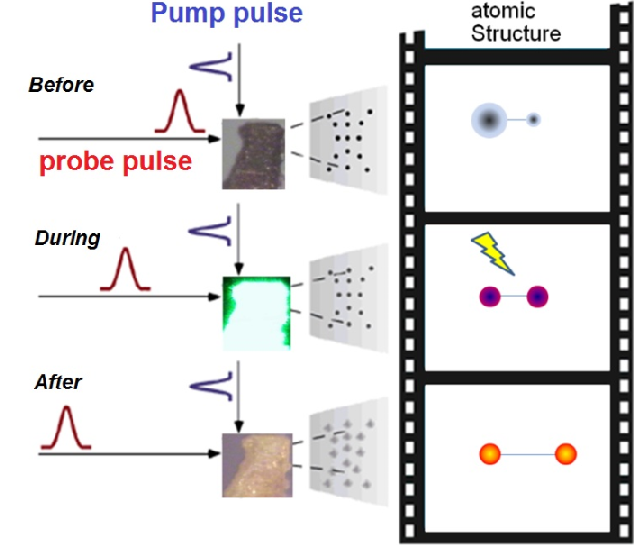 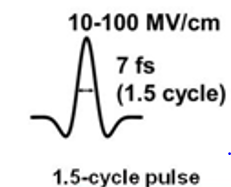 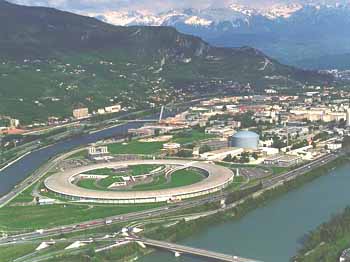 Ultra-fast X-ray science
around large facilities:
synchrotron  100 ps
X-FEL 10-100 fs
Ultra-fast X-ray science
around large facilities:
synchrotron  100 ps
X-FEL 10-100 fs
coupled to very sentive transient 
optical reflectivity measurents
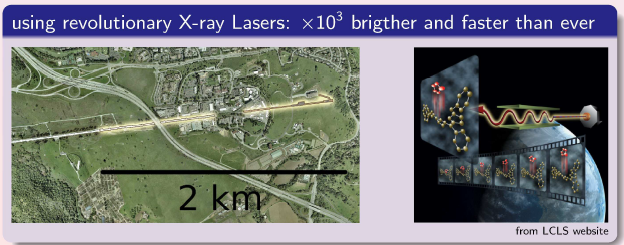 To « towards properties on demand in quantum materials »
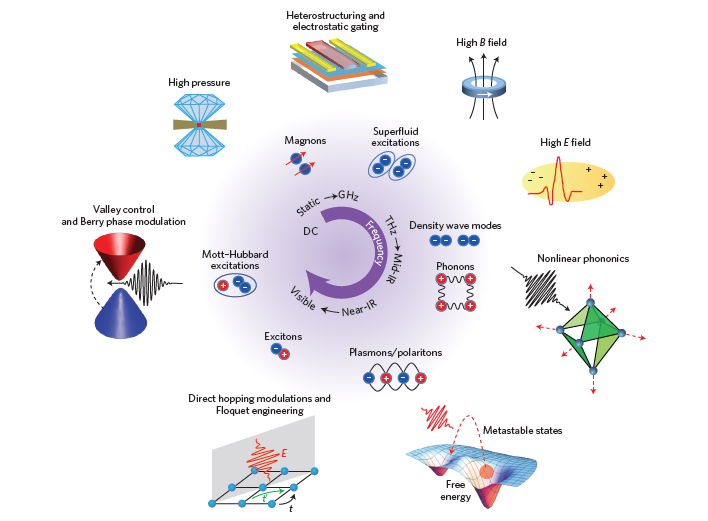 « New eyes give rise
to new ideas »

Not only seeing
but also acting
Review
Basov, Averitt,
Hsieh
Nature Materials 
September 2017
Thermal PT/PIPT
Outline                        

1 – Isosymetric and/or Symmetry Breaking Phase Transitions

2 – Ultrafast Structural Dynamics and Control of Phase transitions
Outline                        

1 – Isosymetric and/or Symmetry Breaking Phase Transitions

2 – Ultrafast Structural Dynamics and Control of Phase transitions
Phase transitions: a long story since Van der Waals
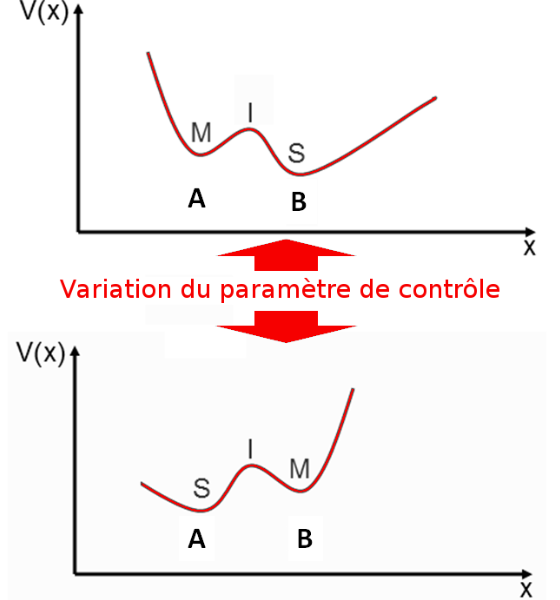 More one century was necessary to establish the universality of phase transitions at thermal equilibrium, despite the diversity in the nature of constituents, interactions and properties
 


.
Phase transitions: a long story since Van der Waals
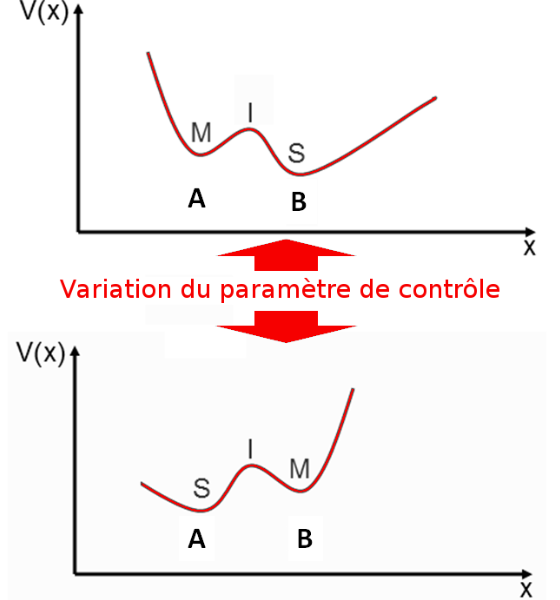 More one century was necessary to establish the universality of phase transitions at thermal equilibrium, despite the diversity in the nature of constituents, interactions and properties

The familiar example is the liquid-gas phase transition
with T and P as external control parameter.
Phase diagram exhibits a first order phase transition 
located on a coexistence line P0(T) ending at a 
critical point C, below the supercritical crossover
regime.
No change of symmetry                         
A thermodynamic rule:
T increase favours the phase of high-entropy S 
P increase favours the phase of low-volume V                                                                                   
dP/dT = ΔS/ΔV



.
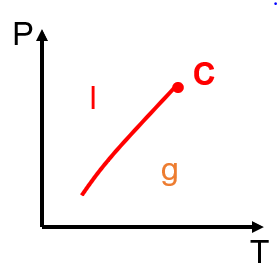 Phase transitions: a long story since Van der Waals
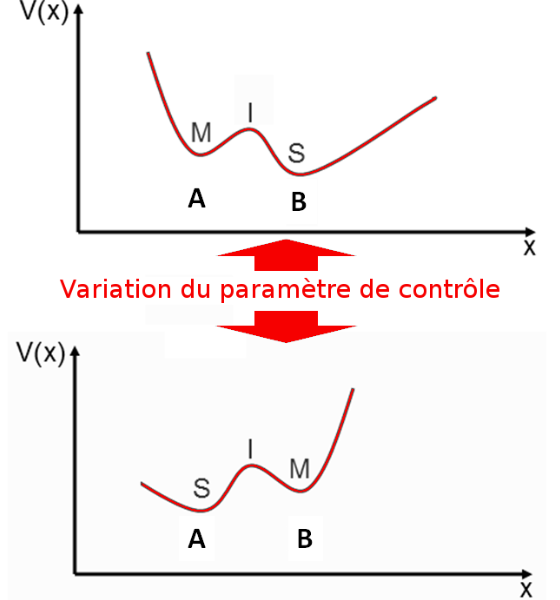 A quantum material
        Metal – Insulator Mott 
        transition
        Lang et al.
        Science Advances 2016
 
        Κ-(BEDT-TTF)2Cu[N(CN)2]Cl
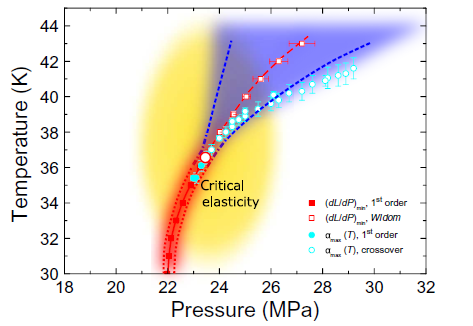 Phase transitions: a long story since Van der Waals
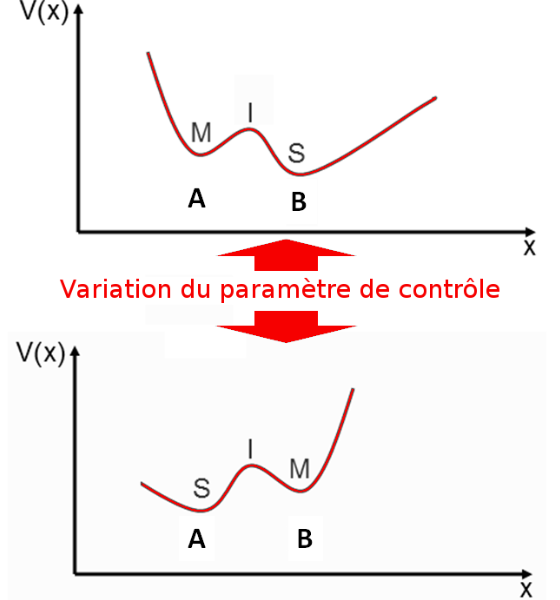 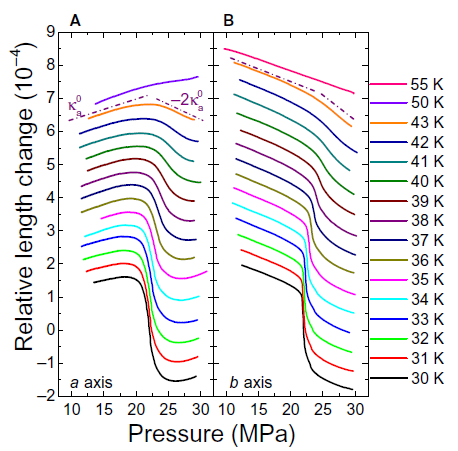 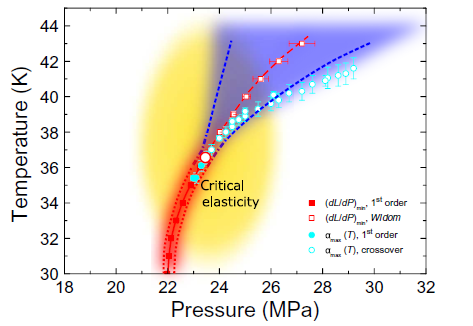 Phase transitions: a long story since Van der Waals
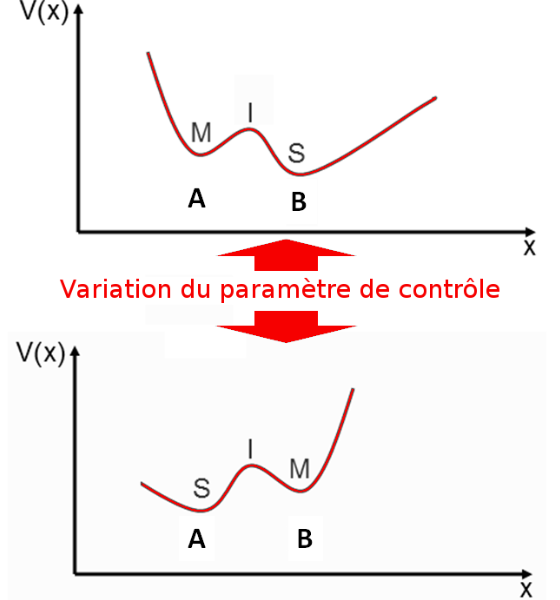 Not unique

        A quantum material
        Cerium
        Decremps et al.
        PRL 2011

Analogy with Van der Waals 
equation of state 
Very large change of volume
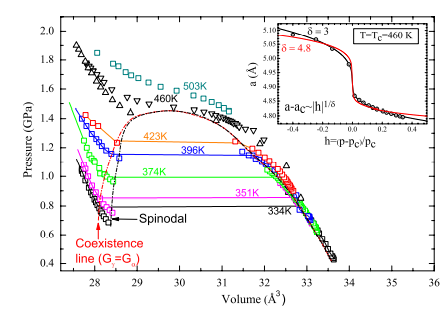 Universality with the phase transition of a ferromagnetic material
For the para-ferromagnetic phase transition in a  magnetic fluid the control parameters are T and H.
The situation is very similar but now in the phase diagram the coexistence line 
is now located on the horizontal axis H = 0.
H
M>0



M<0
C

Tc              T
Universality with the phase transition of a ferromagnetic material
For the para-ferromagnetic phase transition in a  magnetic fluid the control parameters are T and H.
The situation is very similar but now in the phase diagram the coexistence line 
is now located on the horizontal axis H = 0.
What we call boils down to follow the horizontal 
axis at H = 0 and it is associated with the 
establishement of a spontaneous magnetic order 
below TC.

Kinetics after thermal quench: formation of 
domains
H
M>0



M<0
C

Tc              T
Universality with the phase transition of a ferromagnetic material
For the para-ferromagnetic phase transition in a  magnetic fluid the control parameters are T and H.
The situation is very similar but now in the phase diagram the coexistence line 
is now located on the horizontal axis H = 0.
Crossing the 1st order transition line at H = 0 
discontinuity of M for T < Tc (magnetic hysteresis),
 but not of S : ΔM ≠ 0 and ΔS = 0 → dH/dT = 0

Kinetics : nucleation-growth from one phase M < 0 
to another one M > 0
H
M>0



M<0
C

Tc              T
Universality with the phase transition of a ferromagnetic material
For the para-ferromagnetic phase transition in a  magnetic fluid the control parameters are T and H.
The situation is very similar but now in the phase diagram the coexistence line 
is now located on the horizontal axis H = 0.
Crossing the 1st order transition line at H = 0 
discontinuity of M for T < Tc (magnetic hysteresis),
 but not of S : ΔM ≠ 0 and ΔS = 0 → dH/dT = 0

Kinetics : nucleation-growth from one phase M < 0 
to another one M > 0
H
M>0



M<0
C

Tc              T
Universality with the phase transition of a ferromagnetic material
For the para-ferromagnetic phase transition in a  magnetic fluid the control parameters are T and H.
The situation is very similar but now in the phase diagram the coexistence line 
is now located on the horizontal axis H = 0.
Crossing the 1st order transition line at H = 0 
discontinuity of M for T < Tc (magnetic hysteresis),
 but not of S : ΔM ≠ 0 and ΔS = 0 → dH/dT = 0

Kinetics : nucleation-growth from one phase M < 0 
to another one M > 0
H
M>0



M<0
C

Tc              T
Symmetry breaking / Isosymmetric phase transition
Stability, metastability
and instability
H
F
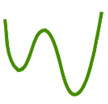 Symmetry breaking
para-ferromagnetic




Isosymmetric
gas-liquid
M
Landau free energy landscape   F = Aη2 + Bη4 - Hη
Symmetry breaking / Isosymmetric phase transition
Stability, metastability
and instability
H
F
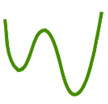 Symmetry breaking
para-ferromagnetic




Isosymmetric
gas-liquid
M
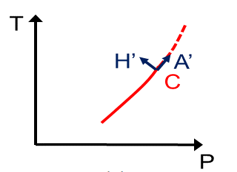 Landau free energy landscape   F = Aη2 + Bη4 - Hη
Symmetry breaking / Isosymmetric phase transition
Stability, metastability
and instability
H
F
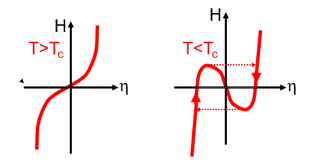 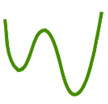 Symmetry breaking
para-ferromagnetic




Isosymmetric
gas-liquid
M
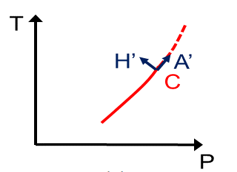 Landau free energy landscape   F = Aη2 + Bη4 - Hη
Landau symmetry breaking analysis
Landau theory
Every dens,ity is expressed as (r) = 0(r) + (r), where 0 is left invariant by all elements of the HS group G0 and  by only the elements of an irreductible representation (IR) of the initial group G0, i.e. a group-subgroup relation G  G0. The lost of symmetry elements (Symmetry Breaking) is desribed by an order parameter  of dimension equal to that of the IR.
Landau symmetry breaking analysis
Landau theory
Every dens,ity is expressed as (r) = 0(r) + (r), where 0 is left invariant by all elements of the HS group G0 and  by only the elements of an irreductible representation (IR) of the initial group G0, i.e. a group-subgroup relation G  G0. The lost of symmetry elements (Symmetry Breaking) is desribed by an order parameter  of dimension equal to that of the IR. 

At thermal equilibrium, different kind of degrees of freedom (electronic, structural, …) follow the evolution of this quantity measuring the degree of SB. 
              But in case of PIPT decoupling in time occurs? 

Another fundamental feature is the formation of non-homogeneneous textured LS state, the domain structure, associated with the different equivalent phases.
              What influence on PIPT?
Symmetry breaking + Isosymmetric phase transitions
Stability, metastability
and instability
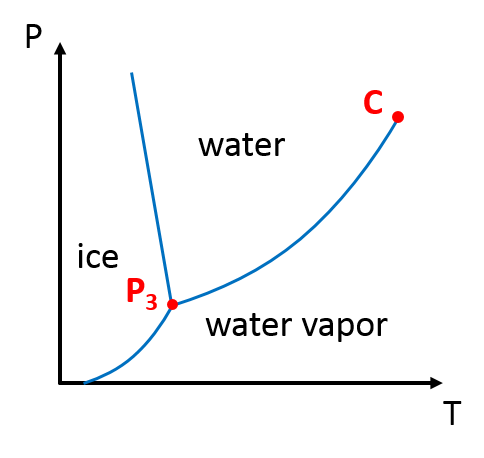 Symmetry breaking order parameter + Totally Symmetric order parameter
Symmetry breaking + Isosymmetric phase transitions
Stability, metastability
and instability
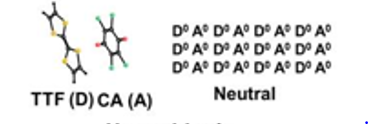 N- I transition in TTF-CA
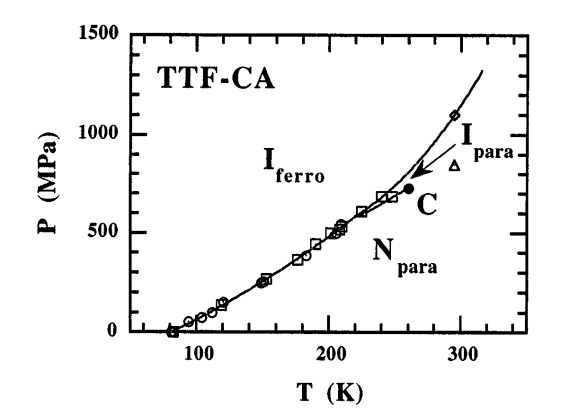 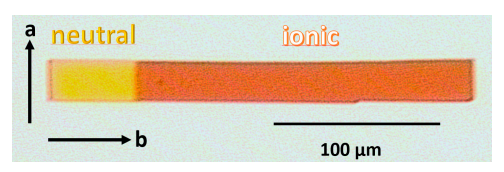 From N band insulator
to I Mott insulator
Lemée-Cailleau
PRL 1997
PRL 1997
Ferroelecric symmetry breaking  +  Totally symmetric ionicity
Symmetry breaking + Isosymmetric phase transitions
Stability, metastability
and instability
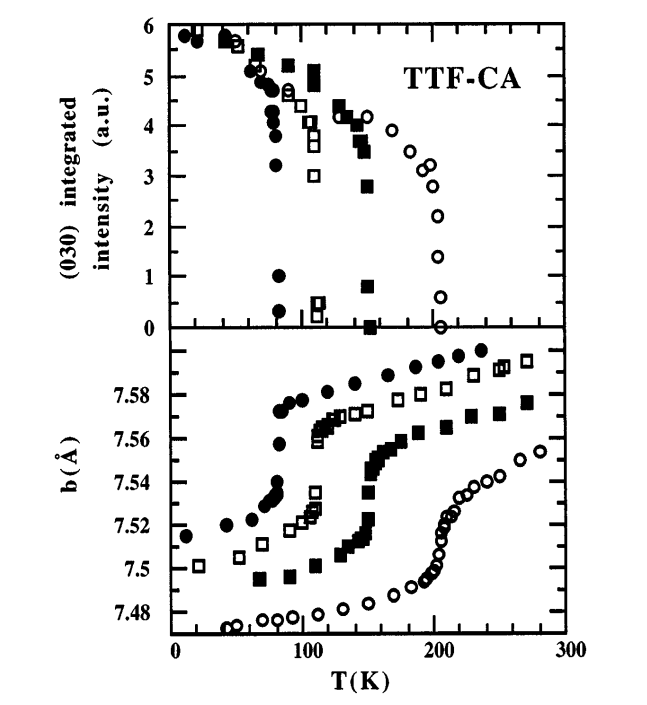 N- I transition in TTF-CA
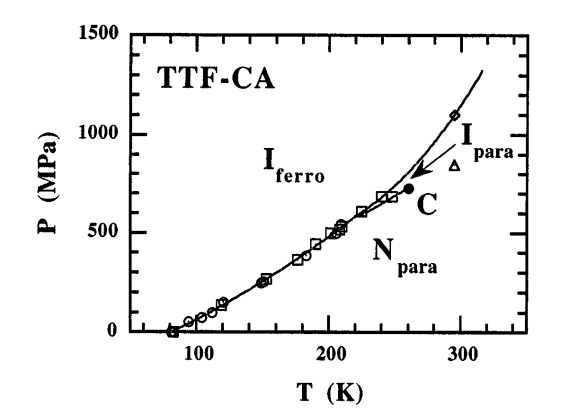 Lemée-Cailleau
PRL 1997
Ferroelecric symmetry breaking  +  Totally symmetric ionicity
Symmetry breaking + Isosymmetric phase transitions
V2O3 prototypical Mott material
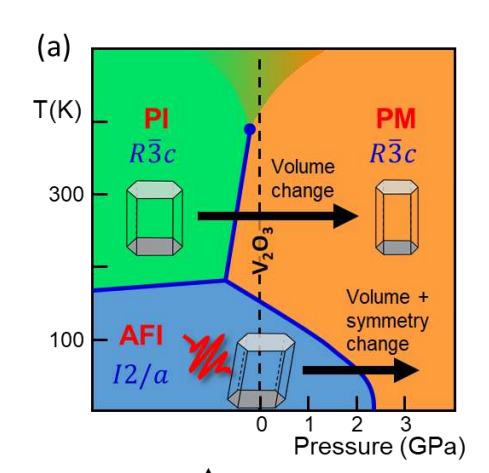 Ferroelastic symmetry breaking + Totally Symmetric I-M
Symmetry breaking + Isosymmetric phase transitions
V2O3 prototypical Mott material
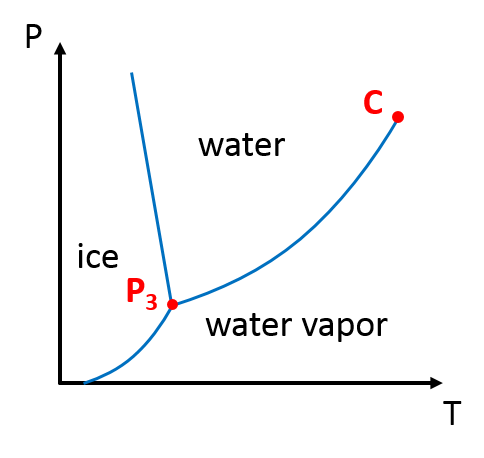 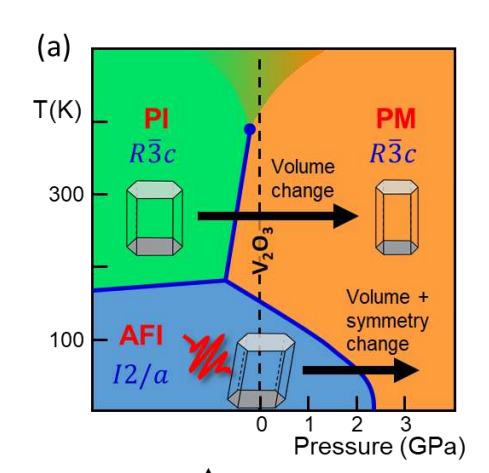 Ferroelastic symmetry breaking + Totally Symmetric I-M
Symmetry breaking + Isosymmetric phase transitions
V2O3 prototypical Mott material
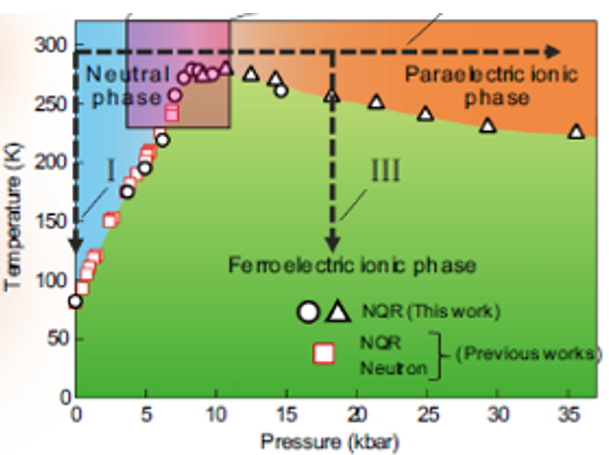 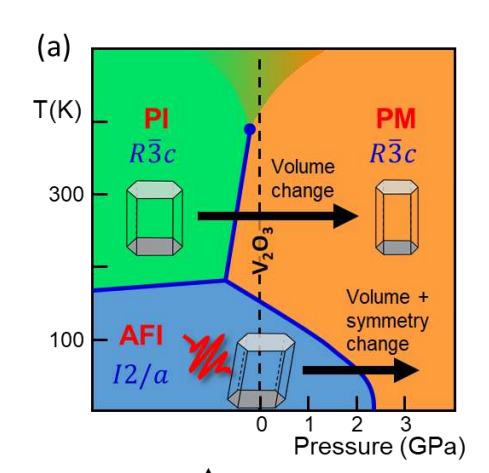 From Kanoda PRB 2018
Ferroelastic symmetry breaking + Totally Symmetric I-M
Beyond the Hubbard model, taking into account only electronic degrees of freedom, the coupling to lattice degrees of freedom and the long range nature of elastic interactions changes the nature of the phase transitions:
all Mott transitions couple to elastic degrees of freedom,
many possible structural symmetry breakings,
-   phonon entropy dominates to stabilize the metallic phase,
from P. Littlewood ECRYS 2022
Role of structural degrees of freedom
Beyond the Hubbard model, taking into account only electronic degrees of freedom, the coupling to lattice degrees of freedom and the long range nature of elastic interactions changes the nature of the phase transitions:
all Mott transitions couple to elastic degrees of freedom,
many possible structural symmetry breaking,
-   phonon entropy dominates to stabilize the metallic phase,
from P. Littlewood ECRYS 2022
« The only interaction known which is truly infinitely long range »  
J. Friedel 1954
Role of structural degrees of freedom
Beyond the Hubbard model, taking into account only electronic degrees of freedom, the coupling to lattice degrees of freedom and the long range nature of elastic interactions changes the nature of the phase transitions:
all Mott transitions couple to elastic degrees of freedom,
many possible structural symmetry breaking,
-   phonon entropy dominates to stabilize the metallic phase,
from P. Littlewood ECRYS 2022
« The only interaction known which is truly infinitely long range »  
J. Friedel 1954

What about ultrafast photoinduced phase transitions?
Role of structural degrees of freedom
Outline                        

1 – Isosymetric and/or Symmetry Breaking Phase Transitions

2 – Ultrafast Structural Dynamics and Control of Phase transitions
Diversity of photoexcitation processes
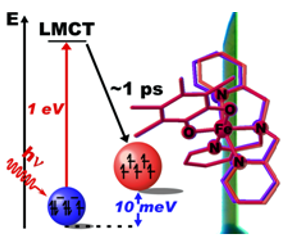 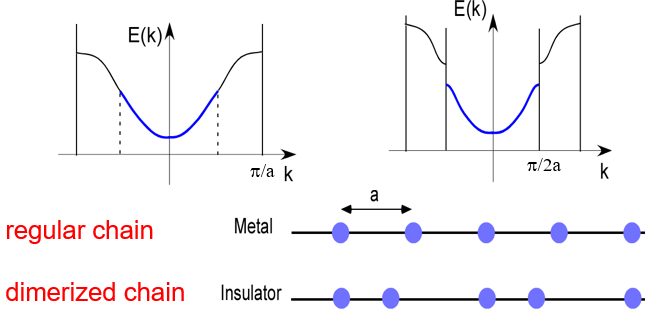 Delocalized (Peierls)


                              CT exciton
Localized (molecular switching)
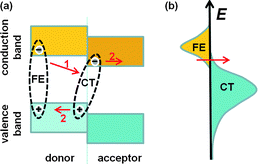 Multiscale dynamical processes in the solid state
Different time 
scales
10-15 s
Electronic motion
Atomic oscillation
Strain propagation
10-6 s
10-3 s
1 s
days
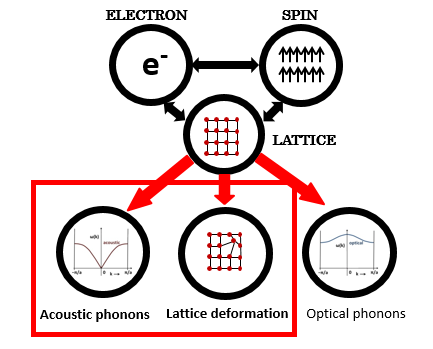 10-15 s
10-12 s
10-9 s
Thermal processes?
Bottlenecks during the evolution
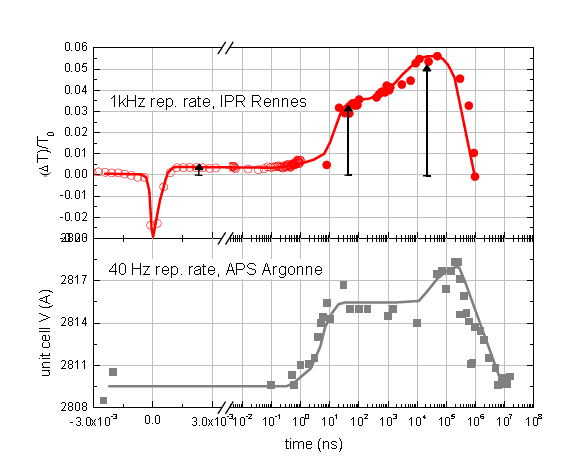 M. Lorenc
PRL (2009) 
PRB (2012)
Spin transition

From molecule to material
scale
W                         W
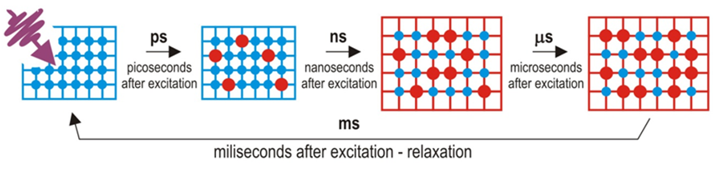 Q
Coherent collective dynamics of atomic motions
amplitude
time
Coherent oscillating atomic motions
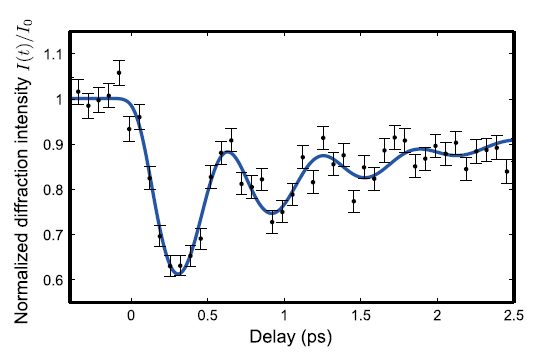 Driven by the quasi-instantaneous
change of the electronic state 
induced by photoexcitation.


displacive force Fq=0 ≠ 0 

                                               selective vs. democratic
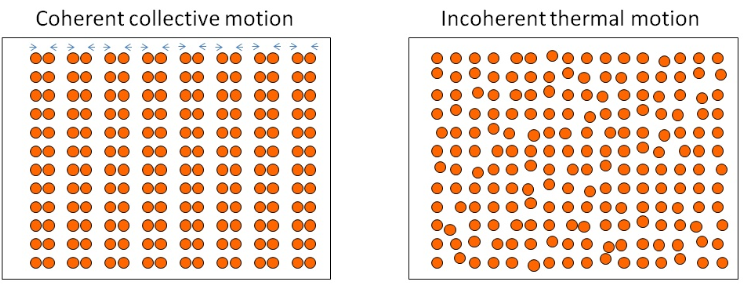 Bragg peak                                                                                     Debye-Waller
 oscillation                                                                                       Diffuse scattering
Coherent oscillating atomic motions
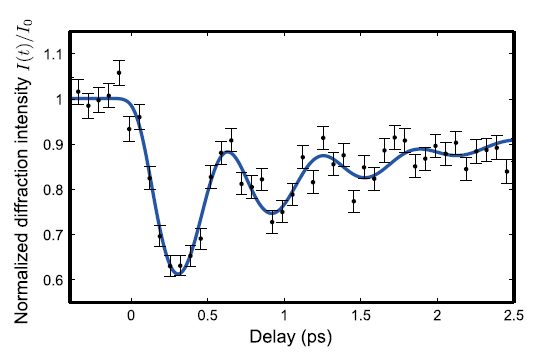 Driven by the quasi-instantaneous
change of the electronic state 
induced by photoexcitation.

displacive force Fq=0 ≠ 0
The dynamics of Q0 is governed by
a displaced potential energy
Time scale:
period of
optical 
mode
Bilinear coupling ~ ΔnelQ0
Displaced minimum  in ES(Q)
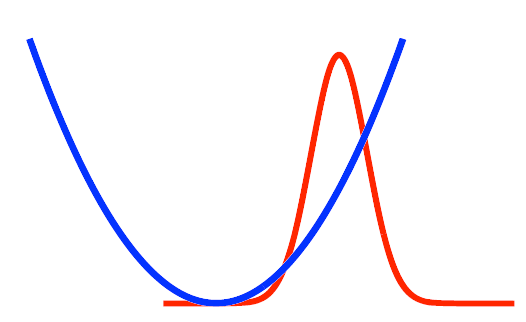 From S. Johnson
Son et Lumière
Les Houches
2019
Optical mode softening
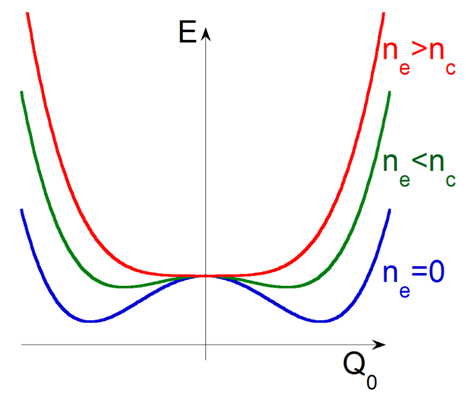 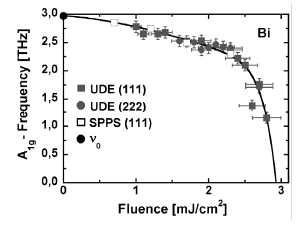 Se = Cst
K. Sokolowski 2011
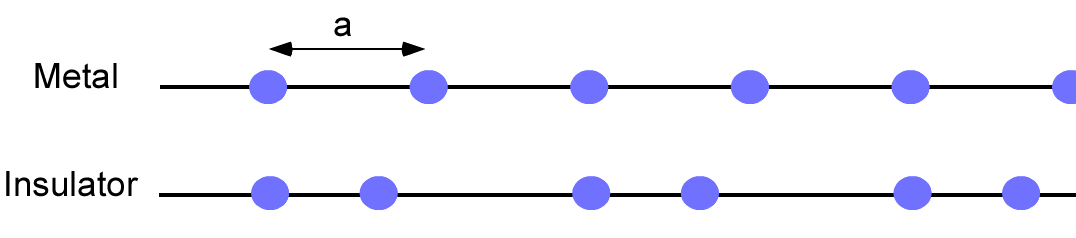 Coherent oscillating atomic motions
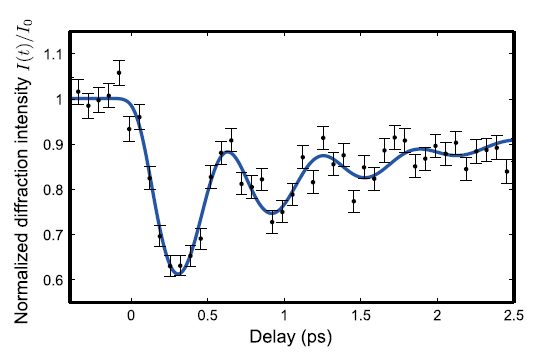 Driven by the quasi-instantaneous
change of the electronic state 
induced by photoexcitation.
Time scale:
period of
optical 
mode
Bilinear coupling ~ ΔnelQ0                          Linear-quadratic ~ ΔnelQkQ-k
Displaced minimum  in ES(Q)                    Change of curvature
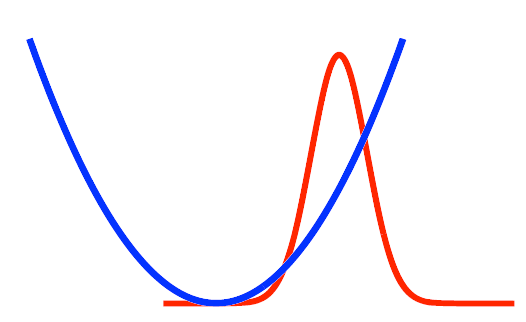 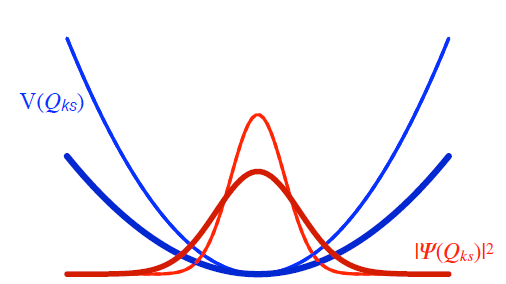 Q0(t)                                                                 <(ΔQk)2>
From S. Jonhson
Son et Lumière
Les Houches
2019
Debye-Waller and diffuse scattering effect
Bismuth
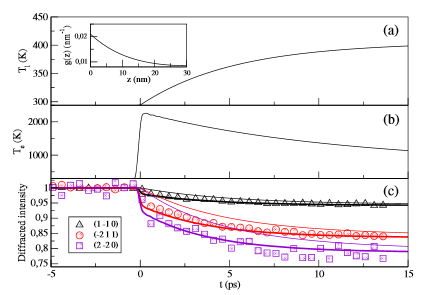 B. Arnaud PRL 2013
Debye-Waller and diffuse scattering effect
Bismuth
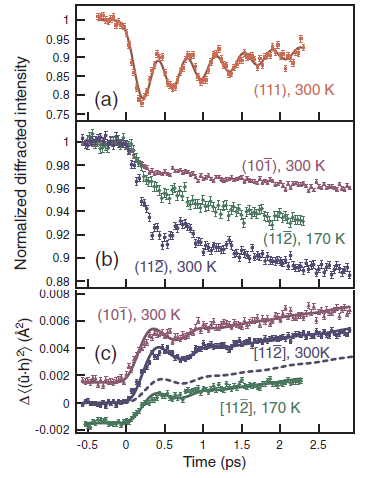 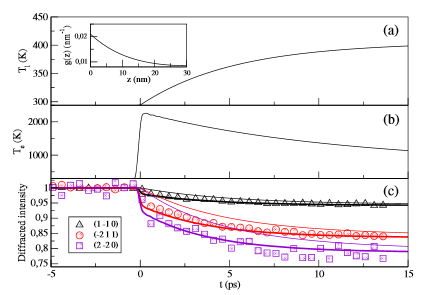 Squeezed
phonon
oscillation
B. Arnaud PRL 2013                S. L. Johnson PRL 2009
Photoinduced strain wave dynamics
Initially, just after photoexcitation the volume has not changed and stress energy
is stored (thermal or non-thermal). To recover mechanical equilibrium with ouside 
pressure longitudinal strain wave are launched from interfaces (air/film and 
film/substrate). → acoustic phonons counterpart / optical phonons.
Photoinduced strain wave dynamics
Just after photoexcitation the volume has not changed and elastic stress energy
is stored (thermal or non-thermal). To recover mechanical equilibrium with ouside 
pressure longitudinal strain wave are launched from interfaces. 
→ acoustic phonons counterpart / optical phonons.
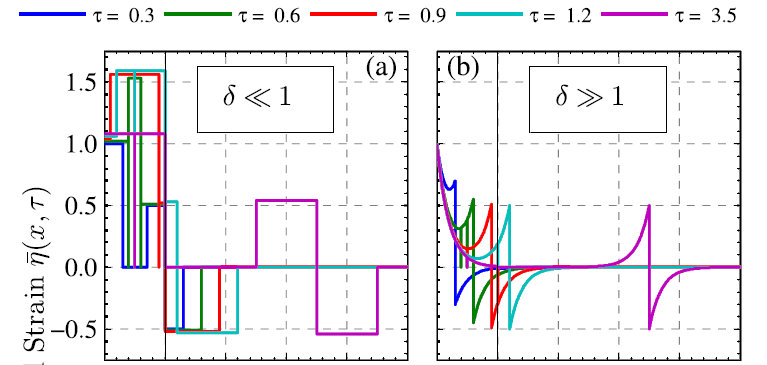 Acoustic time scale
tac = d/vs

For t ≥ 2tac
stabilization in 
new equilibrium 
volume. 

From M.Bargheer
Structural Dynamics
2014
Thin           Substrate             Thick          Substrate
Cooperativity – Nonlinear Responsiveness - Threshold
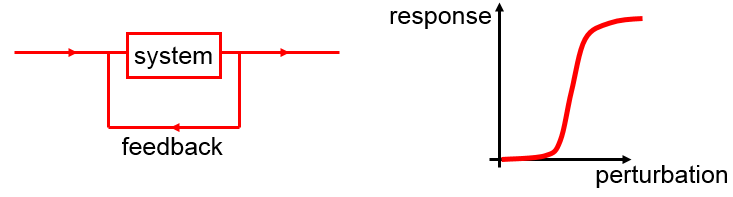 After ultrafast photoexcitation, a 
new potential energy landscape
for the equlibrium states (phases) 
in the order parameter space 
and the laser fluence is now the 
control parameter.
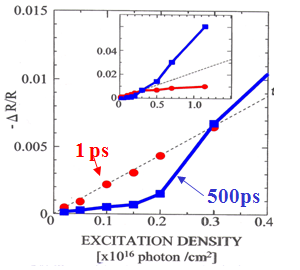 S. Iwai  PRL (2006)
Cooperativity – Nonlinear Responsiveness - Threshold
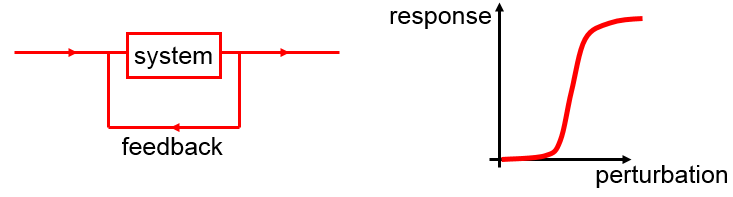 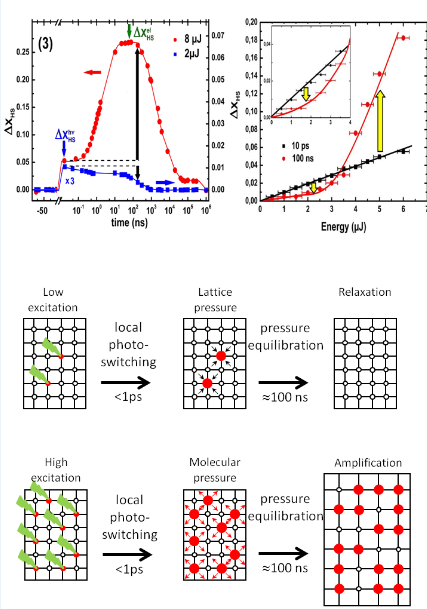 SCO Isosymetric transition
R Bertoni et al. 
Nature Materials 2016
Cooperativity – Nonlinear Responsiveness - Threshold
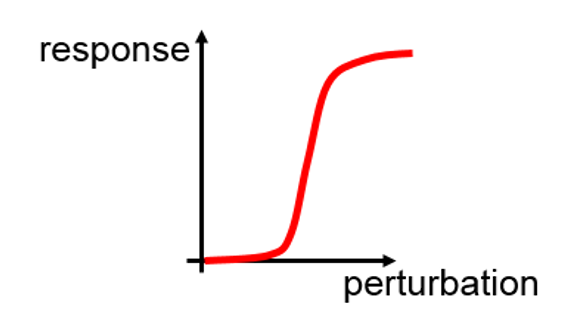 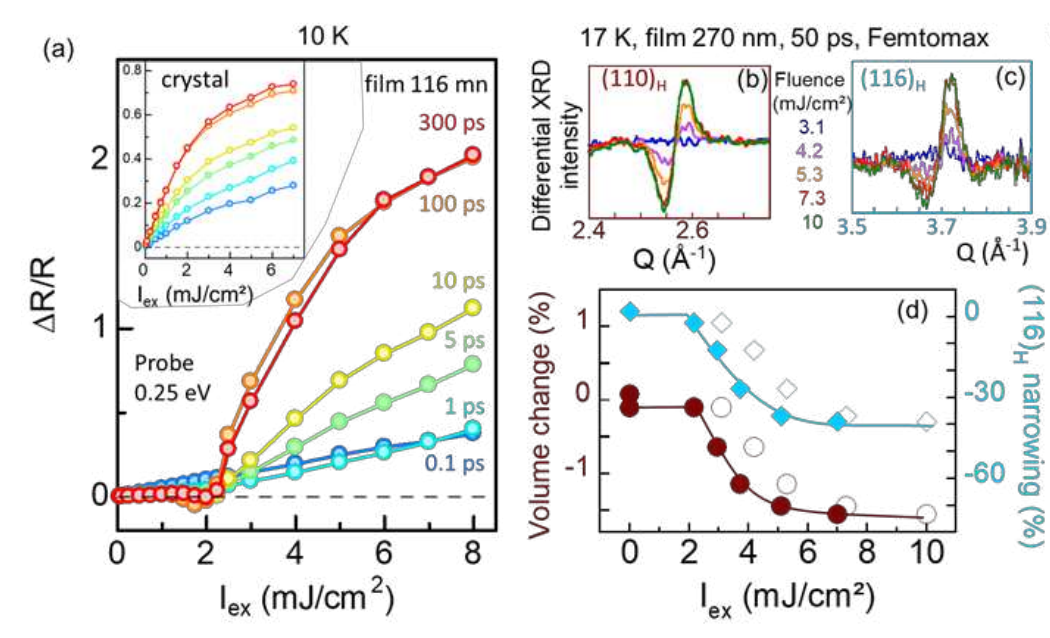 Mott V2O3  
I to M transition in
granular thin film
Preprint
Cooperativity – Nonlinear Responsiveness - Threshold
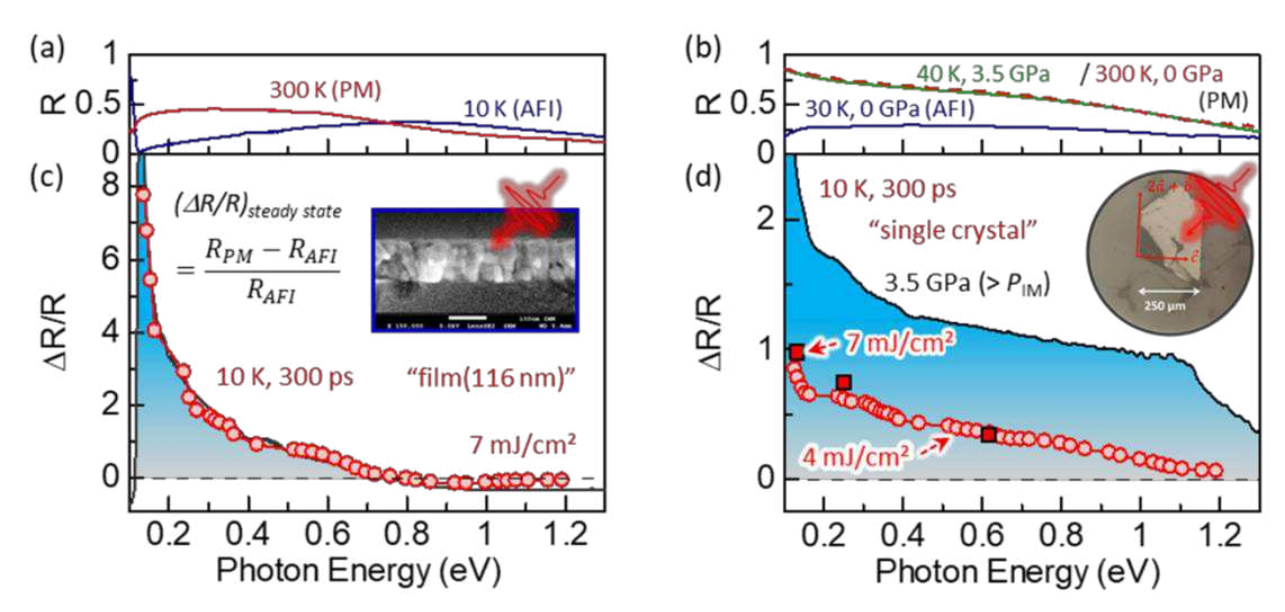 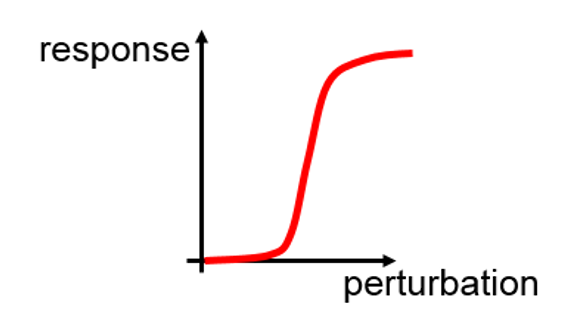 Mott V2O3  
I to M transition
Granular thin film
Preprint 

Full I to M transformation
Bottlenecks: role of morphology on propagative  deformations
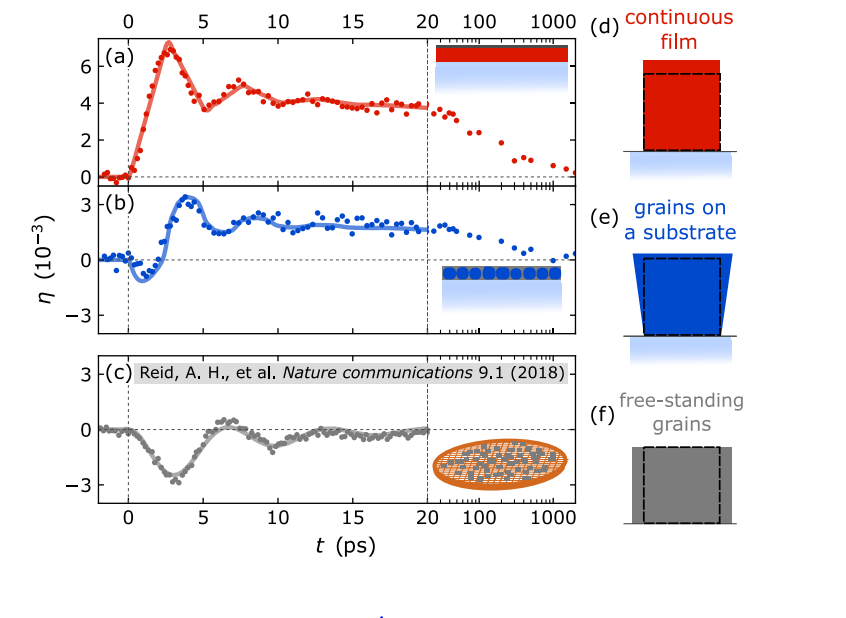 Bargheeer Photoacoustics 2023
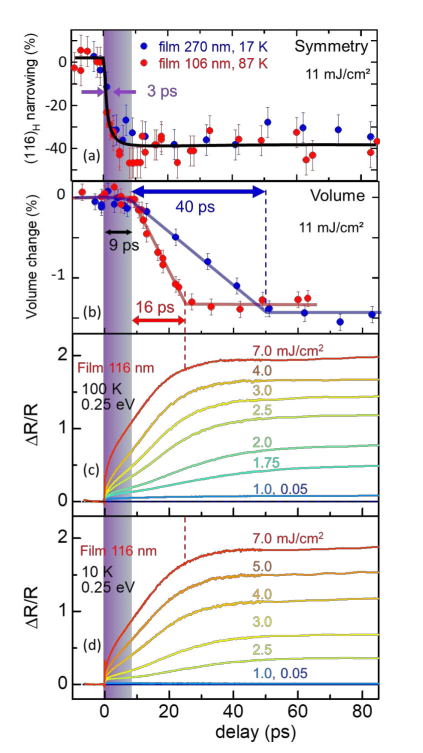 In the wake of strain waves
The volume dynamics scales with the film thickness

The shear dynamics scales with the ferroelastic domain size

The electronic dynamics (transient reflectivity)
follows the structural dynamics
Mott V2O3  
I to M transition  ingranular thin film
Preprint 
c.f Poster Julio Guzman
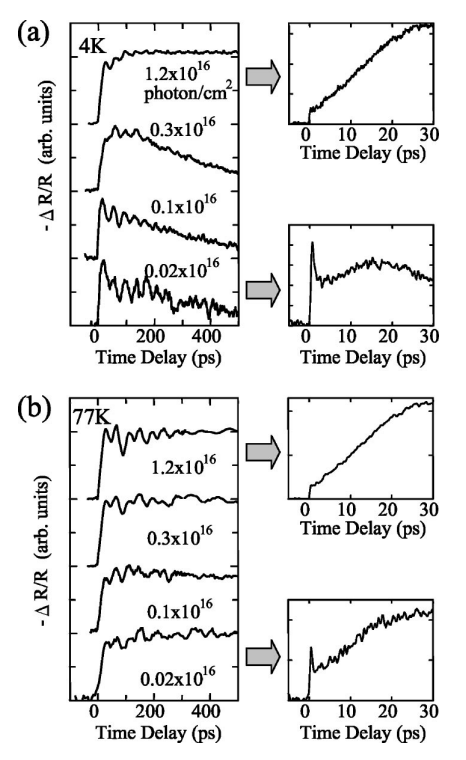 Universality of strain wave pathway
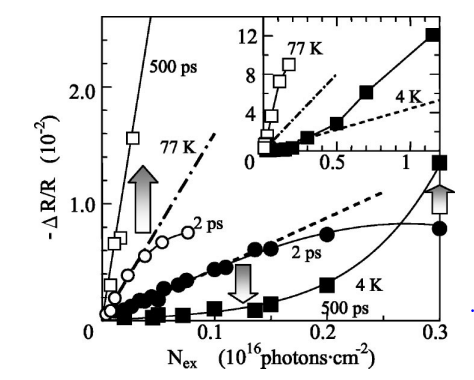 Strong similarities with the N-I transition in TTF-CA
S. Iwai PRB 2004
Bottlenecks: anisotropy in propagative transition
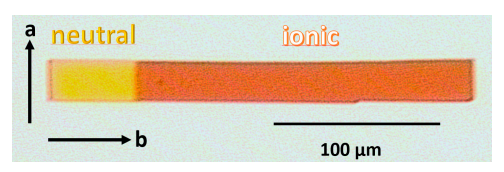 N-I transition                                                                                M. Buron-Lecointe 
in TTF-CA                                                                                    PRB 2003



~

SCO                                                                                              K. Boukheddaden
                                                                                                      PRL 1995
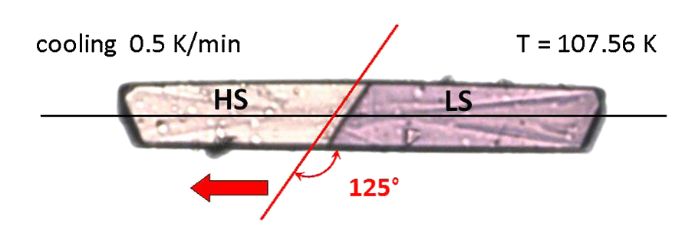 Thermal interface motion (~ μm/s) vs. sound velocity (~ km/s)
Four main lessons
From kinetics to dynamics
 
Different isosymmetric/Symmetry breaking dynamics

Crucial role of morphology for efficiency

Central role of volume and elastic cooperativity
Elastic cooperativity reinforces the electronic one
Electronic cooperativity
On a two orbital model (Fabrizio PRB 2015), the excess population of ele
in upper orbital and holes in lower orbital  may lead to a gap collapse above
Athreshold. The more the excess population increases, the more the effective
gap deceases.

+ Elastic cooperativity
Compressive stresses induce positive chemical pressure.When the density of 
excited electrons increases, chemical pressure increases proportionality, i.e. 
as an intermal mean field inducing positive feedback.
Precursor processes ?
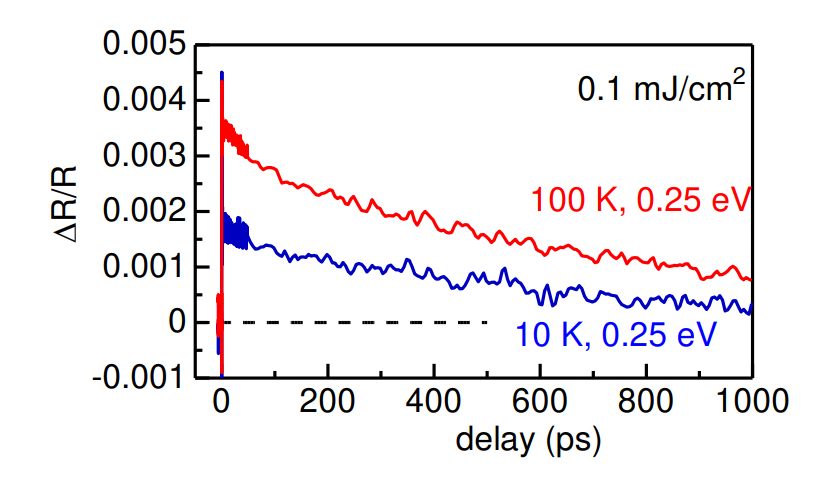 Small polarons ?
Small polaronic states
Spatial self-trapping → small polaron
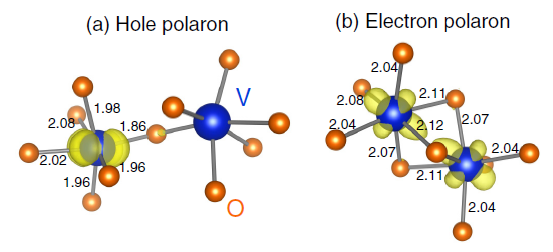 V – O shorter                              V – V shorter
Energy gain (self-trapping) ≈ 100 meV
D. Wickramaratne PRB 99, 214103 (2019)
Strain wave pathway
- from local precursors at nanoscale
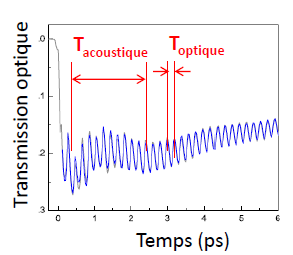 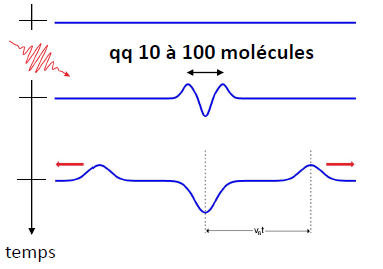 F. Morrissey
PRB
2010
1-10 molecules
cf. S. Nasu’s
talk
Strain wave pathway
- from local precursors at nanoscale
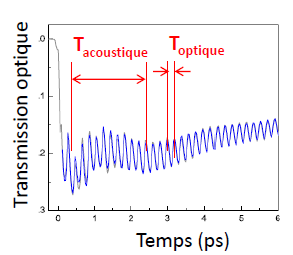 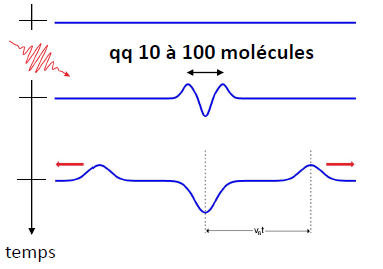 F. Morrissey
PRB
2010
1-10 molecules
cf. S. Nasu’s
talk
- to phase transition at macroscale
Phase front propagation at 
sound velocity

From kinetics to dynamics
of phase transition
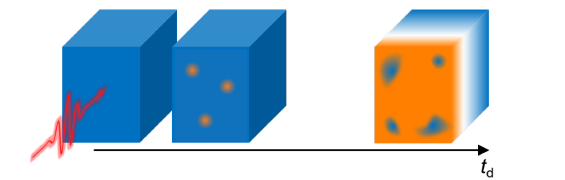 Generalization to shear strains (ferroelastic)
Bottlenecks: incomplete efficiency in pellet of nanocrystals of Ti3O5
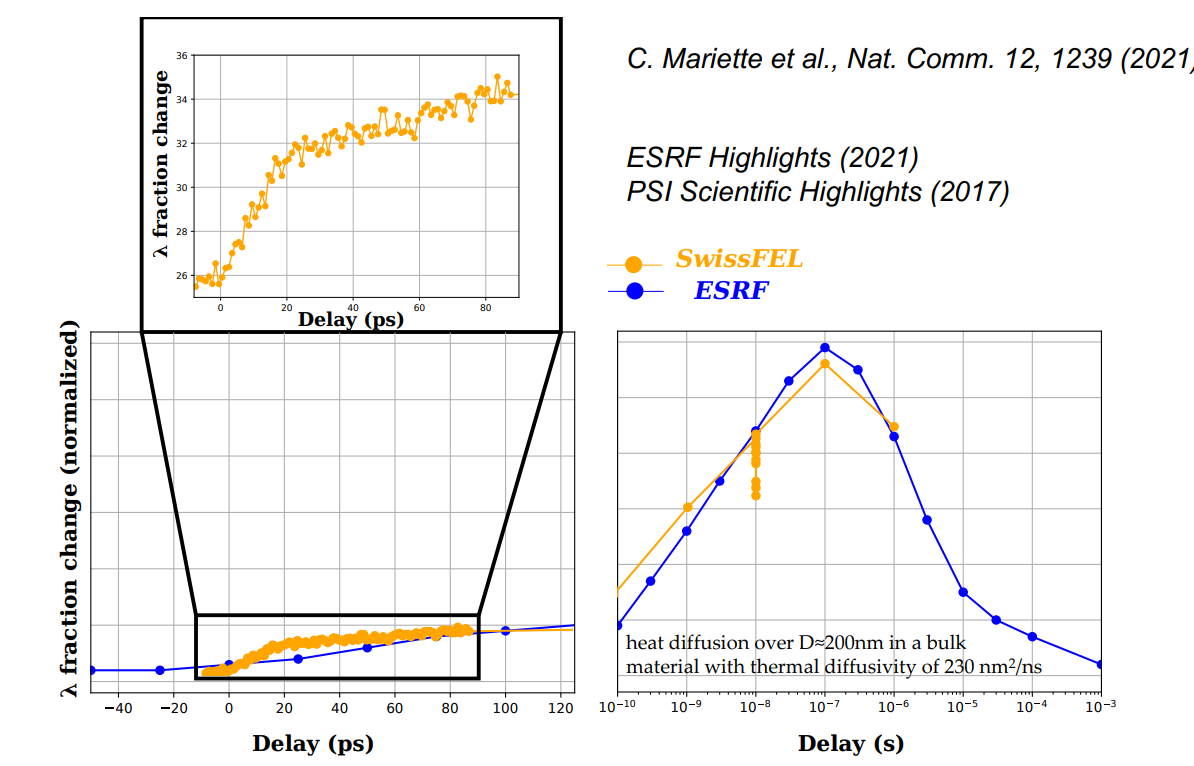 Towards the AI challenge
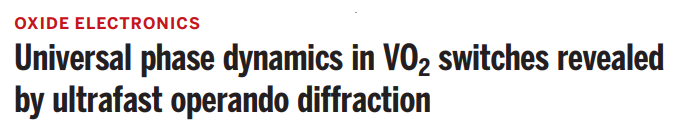 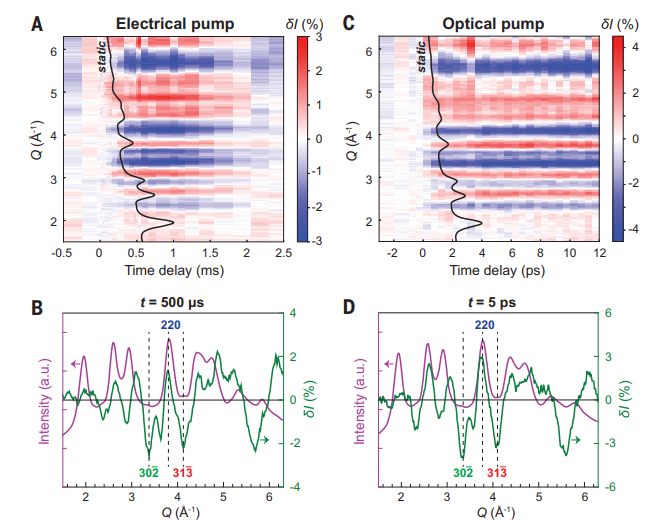 A.M. Linderberg
Science 2021

Similarities between transient
structural changes formed under
electrical and optical excitation
From band insulator to Mott insulator – Electronic ferroelectricity
A band insulator is qualitively different from a Mott insulator, topologically distinct (Berry Phase jumps by π). Across the transition, the static ionic charges are quasi-continuous, while the Born charges changes sign (Resta PRL 1995). In the Mott state the anion transports a positive charge.
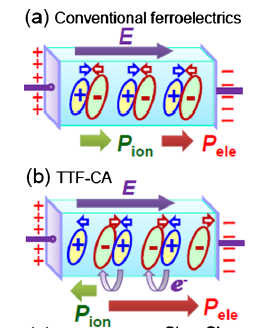 From band insulator to Mott insulator – Electronic ferroelectricity
A band insulator is qualitively different from a Mott insulator, topologically distinct (Berry Phase jumps by π). Across the transition, the static ionic charges are quasi-continuous, while the Born charges changes sign (Resta PRL 1995). In the Mott state the anion transports a positive charge.

In its modeling of N-I transition
Painelli (Crystals 2017) 
observes a discontinuous 
change of sign for ΔPe.
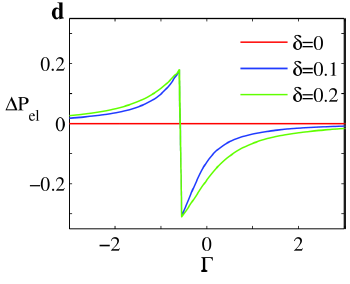 Relaxations of Excited States 
and Photo-Induced Phase Transitions
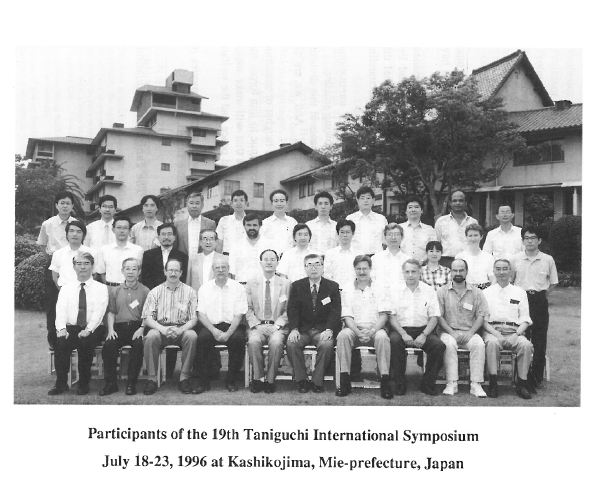 Thank you